Tipveida atkritumu konteineru novietnes
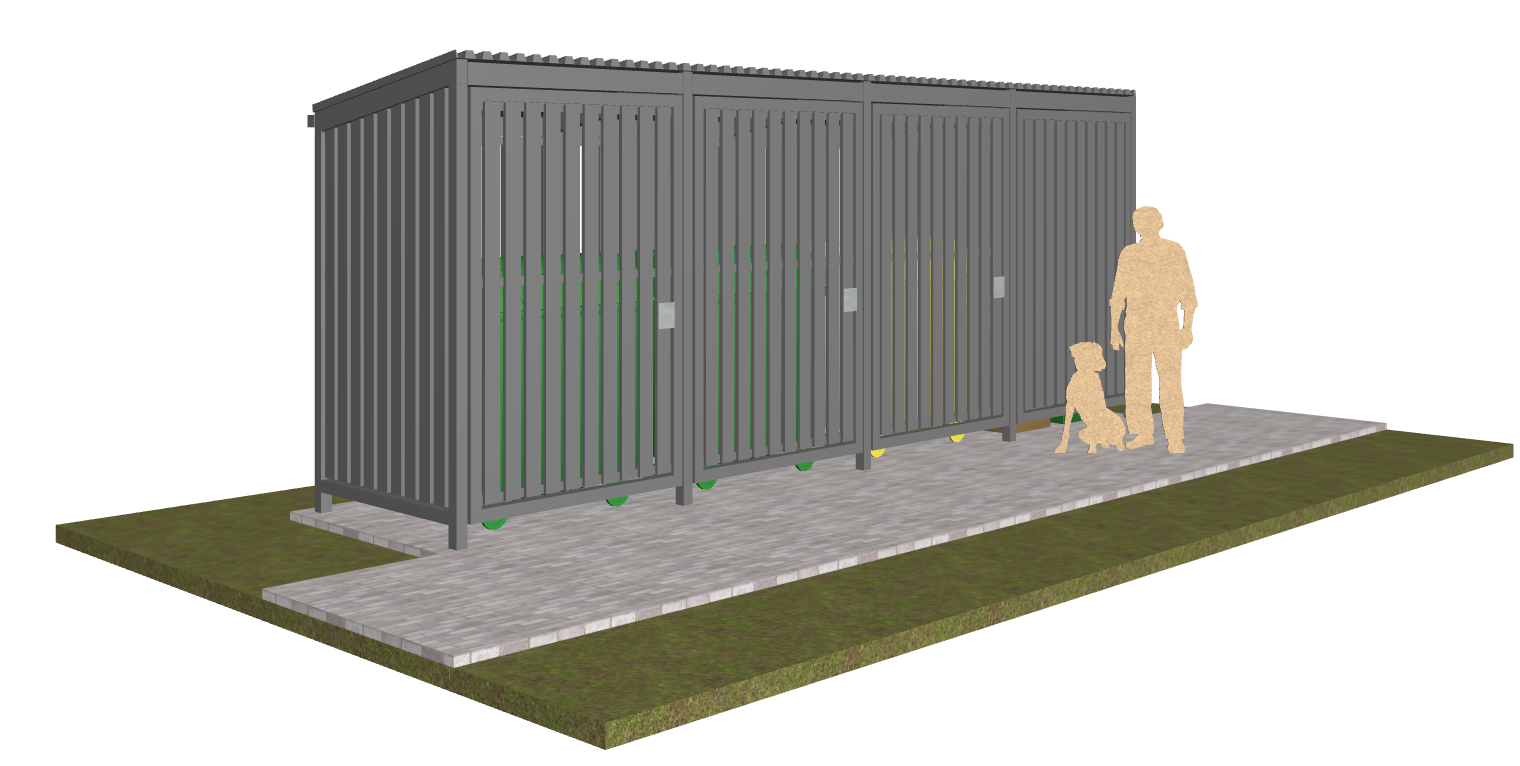 Izstrādājis RD PAD
Pilsētas arhitekta dienests
2023
Tipveida atkritumu konteineru novietnes – pieejamie izmēri
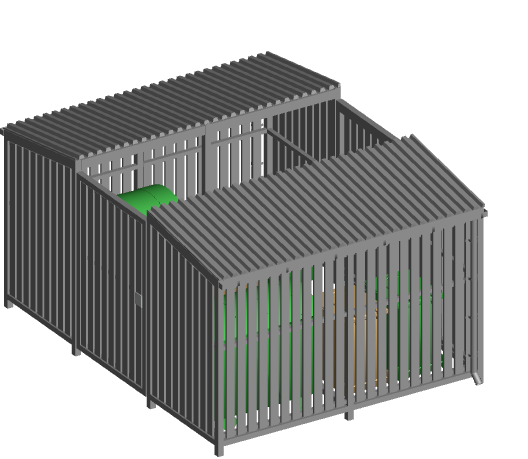 1 moduļa izmērs 1,4 x 1,6m

1 modulī ietilpst -1 gab. 1100l konteiners 
vai 2 gab. 240l konteineri
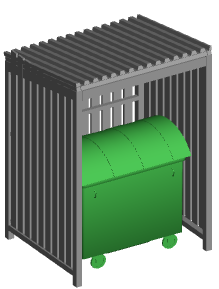 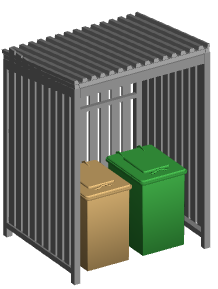 4 moduļiIzmērs: 4,2 x 3,2mIetilpība: 4 gab. 1100l konteineri vai 8 gab. 240l
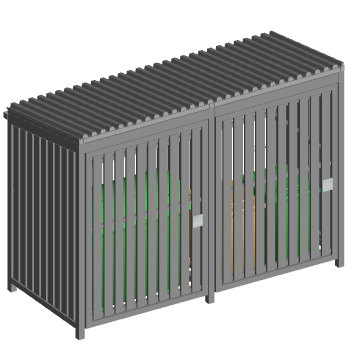 2 moduļiIzmērs: 1,4 x 3,2mIetilpība: 2 gab. 1100l konteineri vai 4 gab. 240l
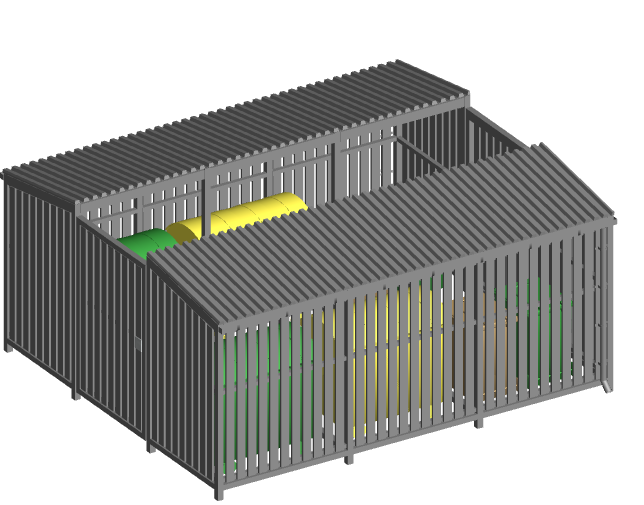 6 moduļiIzmērs: 4,2 x 4,8mIetilpība: 6 gab. 1100l konteineri vai 12 gab. 240l
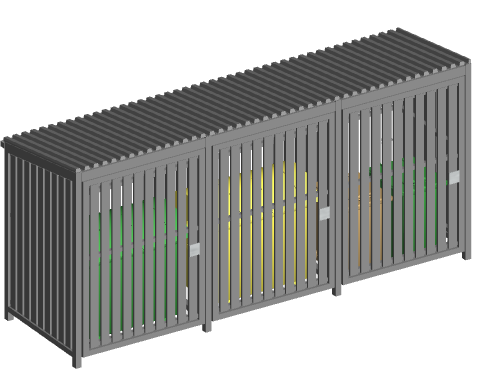 3 moduļiIzmērs: 1,4 x 4,8mIetilpība: 3 gab. 1100l konteineri vai 6 gab. 240l
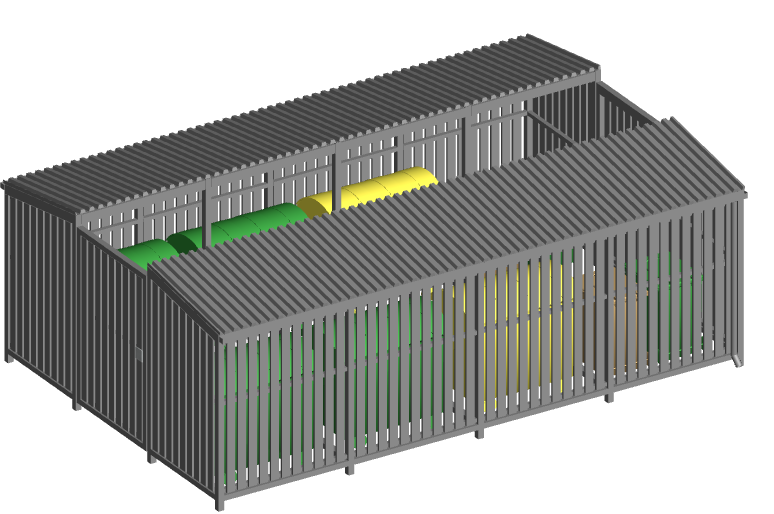 8 moduļiIzmērs: 4,2 x 6,4mIetilpība: 8 gab. 1100l konteineri vai 16 gab. 240l
4 moduļiIzmērs: 1,4 x 6,4mIetilpība: 4 gab. 1100l konteineri vai 8 gab. 240l
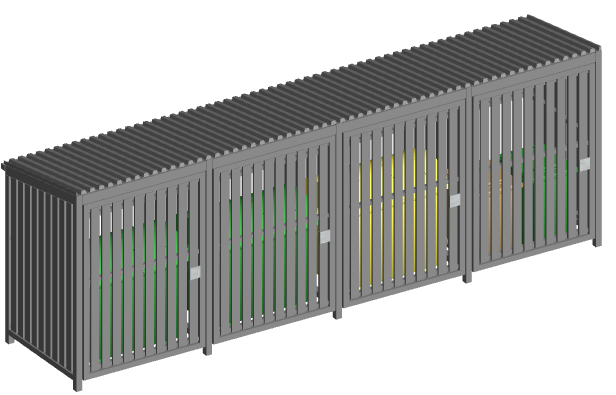 Tipveida atkritumu novietnes – vārtu un krāsu varianti
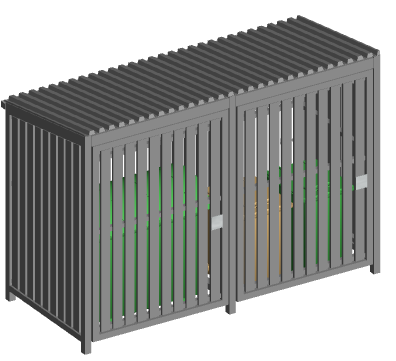 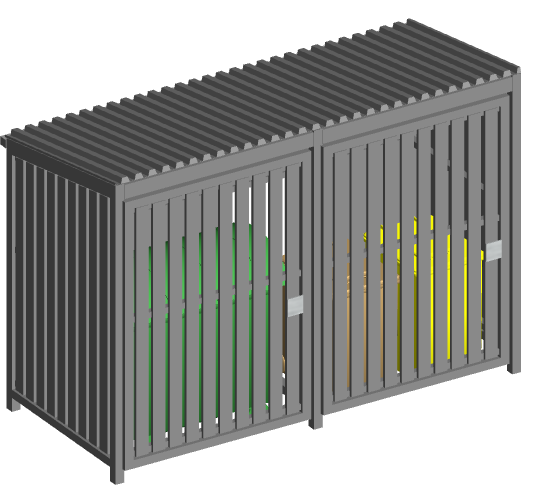 Slēdzami, pilnībā nosedzoši vārti
Tumši pēlēki krāsoti dēļi un metāla konstrukcija.
Metāls pirms krāsošanas karsti cinkots
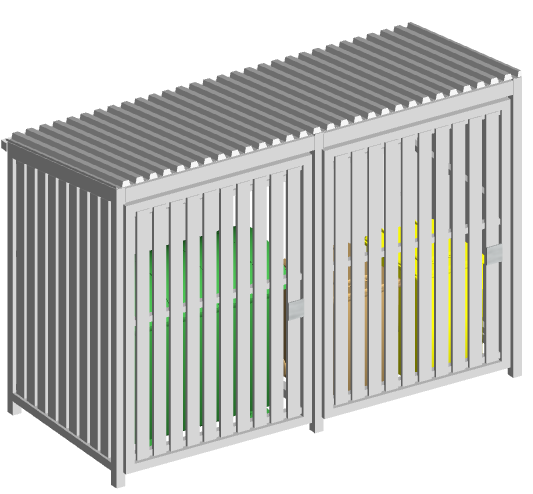 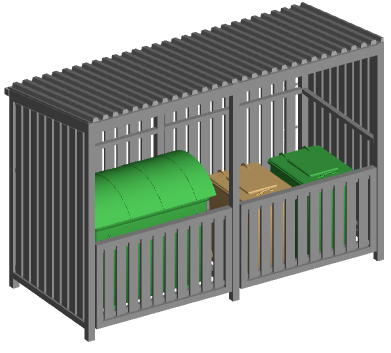 Gaiši pelēki krāsoti dēļi, karsti cinkota, nekrāsota metāla konstrukcija
Konteinerus piesedzoši zemi vārtiņi
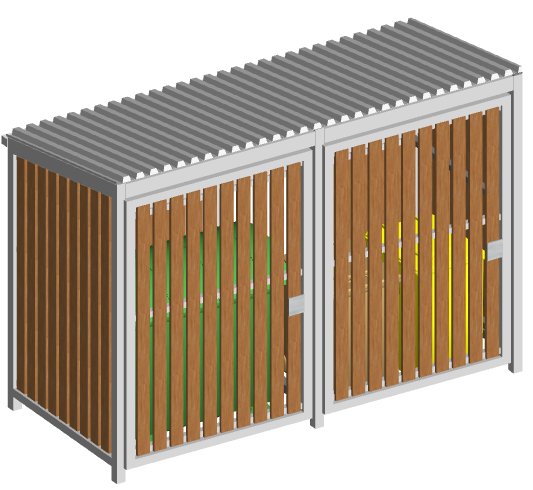 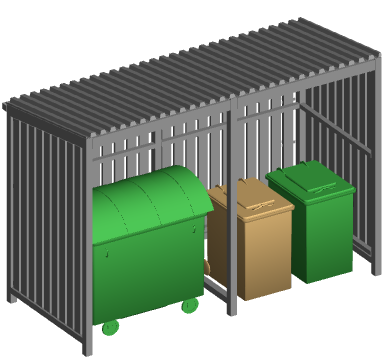 Brūngani beicēti koka dēļi, karsti cinkota metāla konstrukcija
Bez vārtiem
Iedzīvotāju lietošanai sagatavots dokumentu komplekts:
gatavs projekts ar dažādām izmēru un izskata variācijām — rasējumu komplekts katram modelim — saskaņošanai un izgatavošanai,
pamācība atkritumu konteineru novietņu saskaņošanai BIS sistēmā,
veidlapa projekta skaidrojošajam aprakstam,
vairāki krāsu pasu varianti,
ilustrēti ieteikumi atkritumu konteineru novietņu izvietošanai zemes gabalā.
Dokumentu komplekts būs iedzīvotājiem pieejams RDPAD mājaslapā.